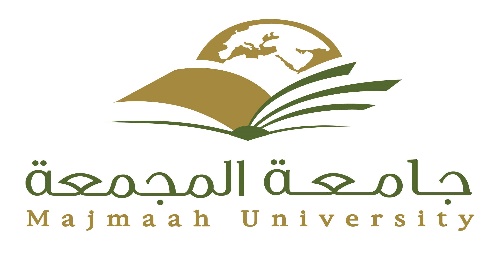 ورشة عمل
كيفية استخدام المكتبة الرقمية
إعـــداد و تقـديــم
د/ مناهل بابكر الأمين
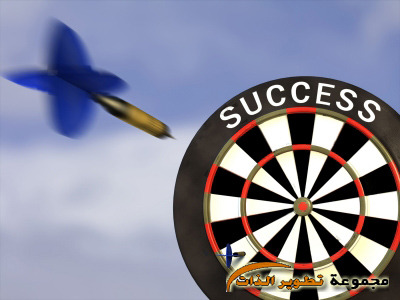 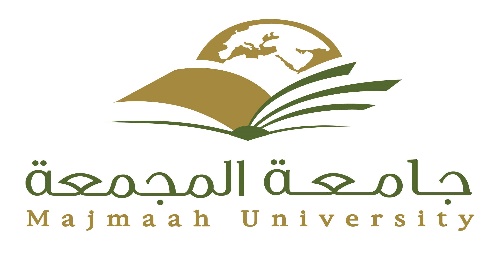 الهــــدف العـــــام: 
في نهاية الورشة -بإذن الله تعالي -سوف يتمكن المتدربين من 
استخدام المكتبة الرقمية السعودية والاستفادة من الخدمات التي تقدمها
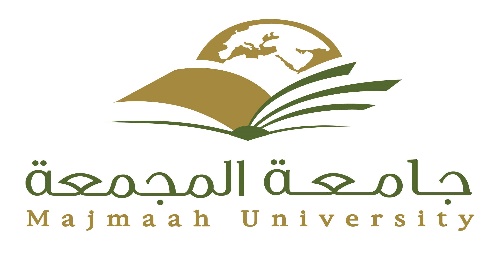 الأهـــداف التفصيلية للورشة
استخدام الباحث العلمي في تحديد المجلة العلمية
استخدام المكتبة الرقمية في تنزيل المجلة بحسب الناشر
الاقتباس.
إضافة المرجع لصفحة refworks
معرفة تصنيف المجلة ورقم التأثير
الفئة المستهدفة : أعضاء هيئة التدريس
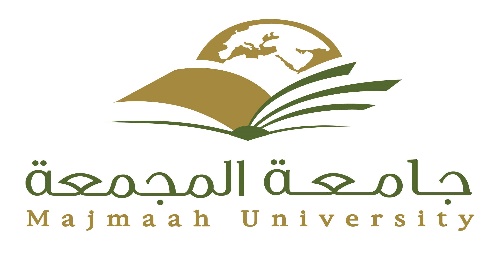 كيفية البحث في المكتبة الرقمية
بداية يتم البحث في الباحث العلمي لاختيار اسم موضوع البحث
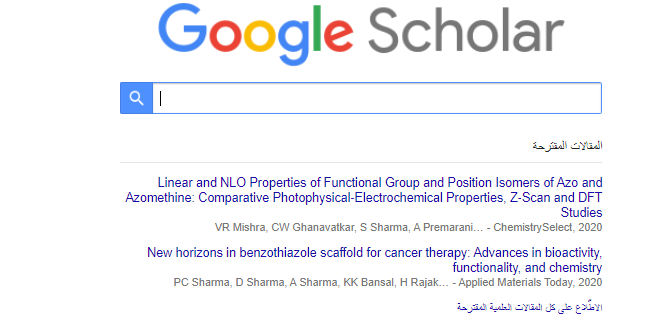 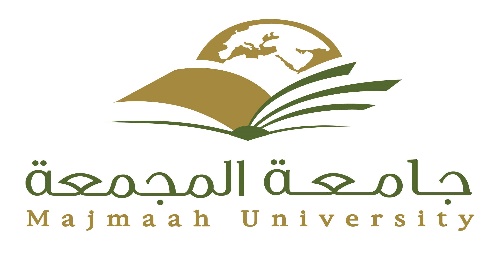 2. اختيار المجلة التي تناسب البحث وتحديد الناشر
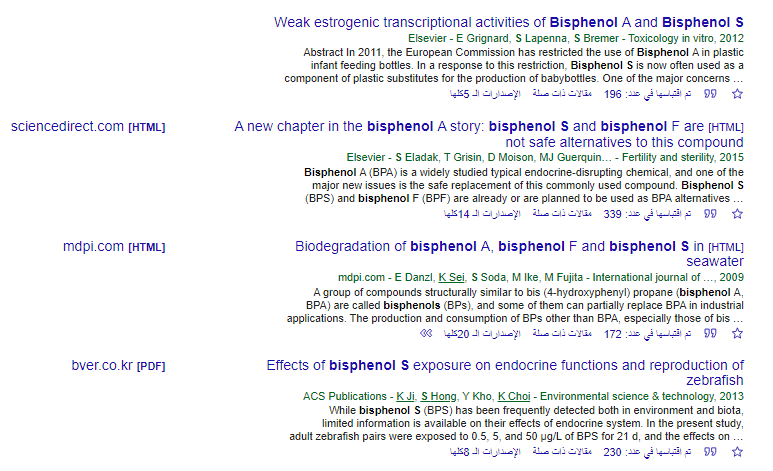 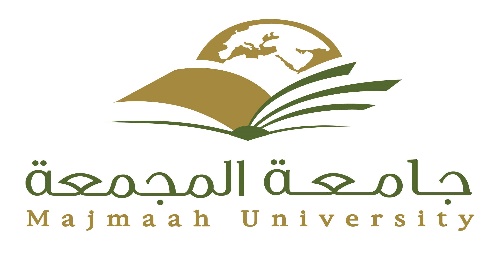 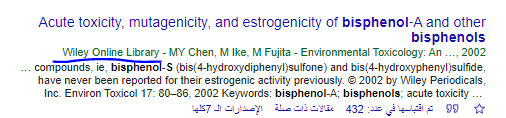 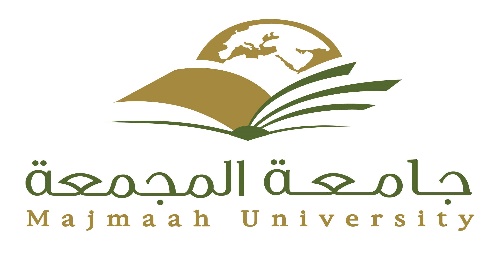 3. الدخول للمكتبة الرقمية واختيار قواعد المعلومات الاجنبية
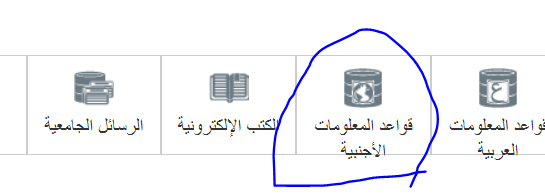 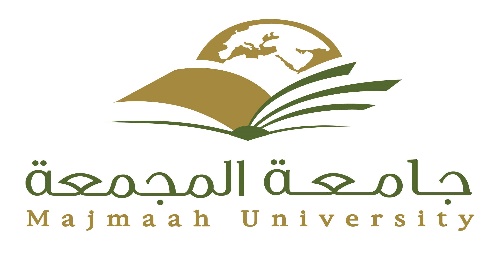 4. اختيار اول حرف في اسم الناشر
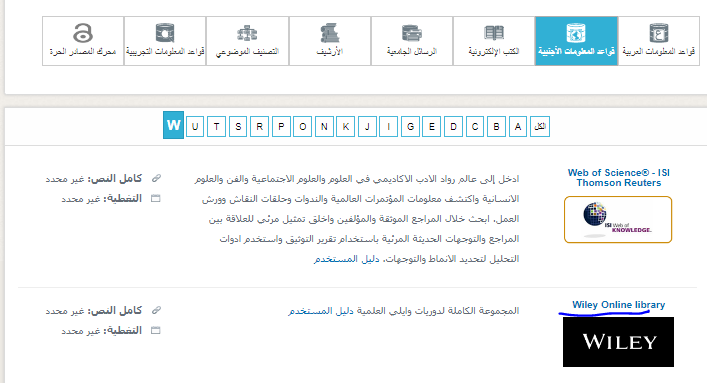 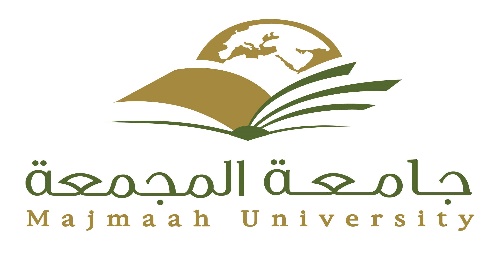 5. نسخ عنوان ابحث ولصقة ووضعه على أداة بحث الناشر
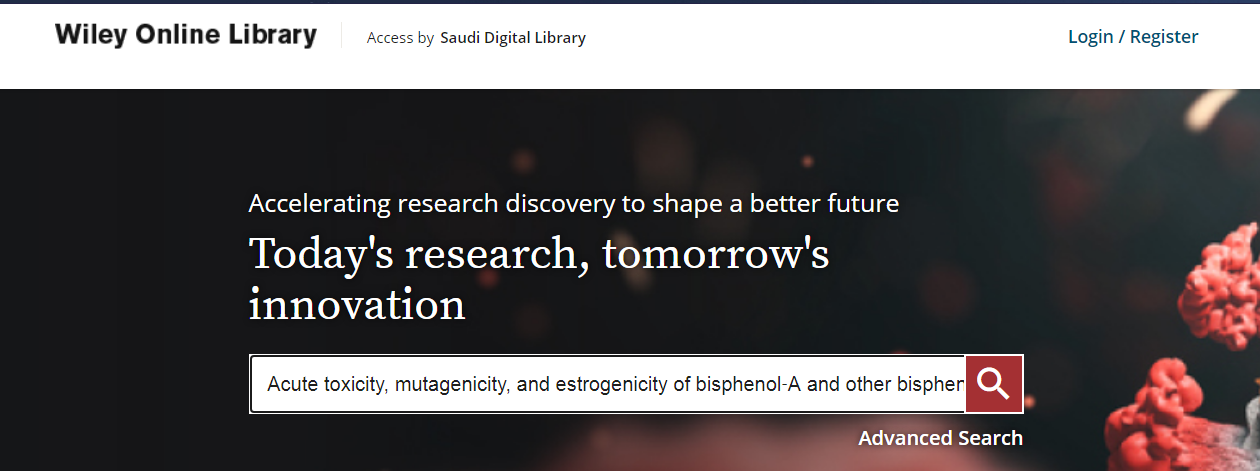 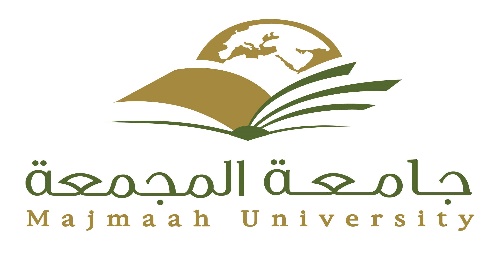 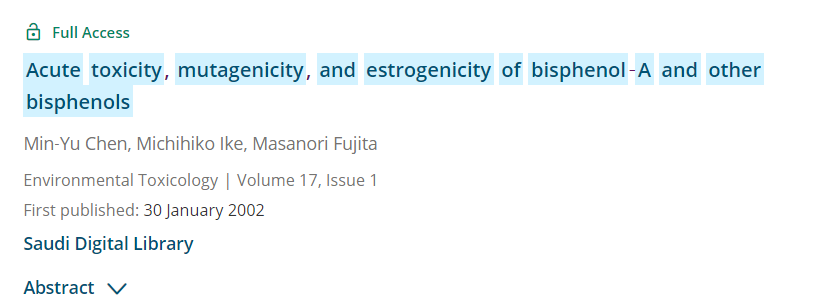 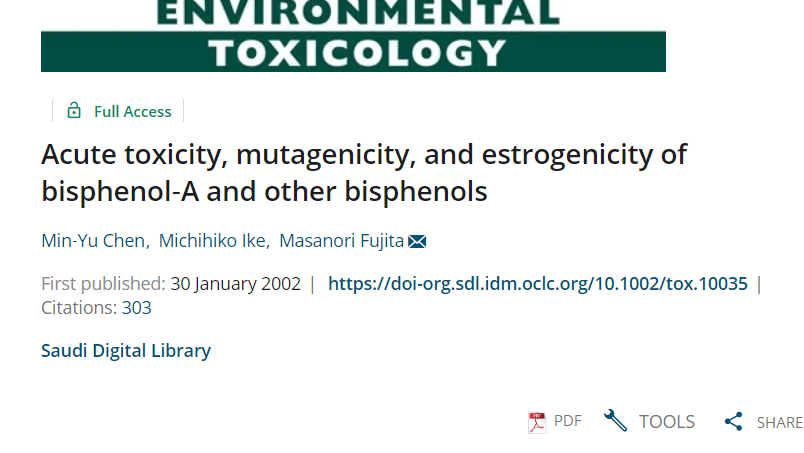 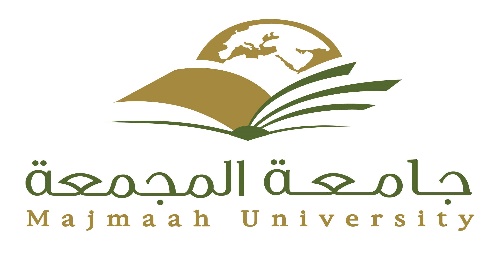 الاقتباس
يتم الاقتباس من صفحة الباحث العلمي بفتح علامة الاقتباس واختيار النمط المرغوب به
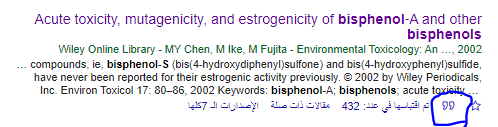 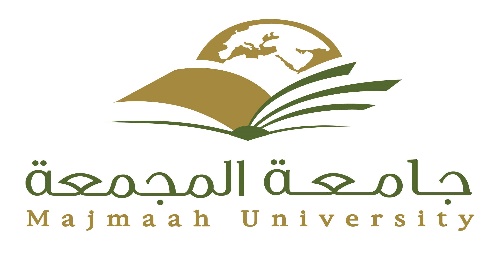 6. يمكن تصدير المرجع للريفوركس
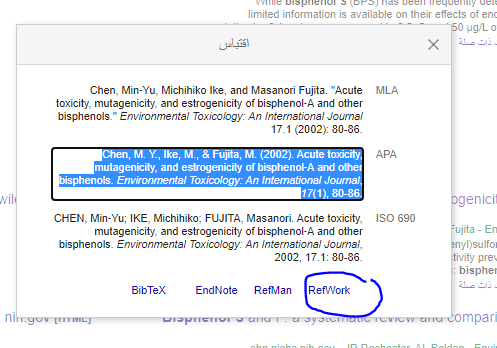 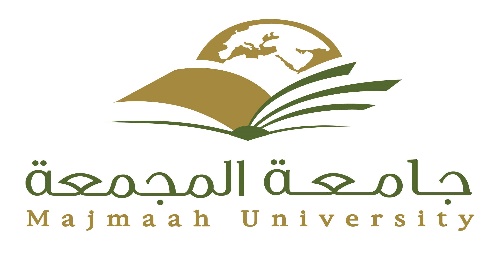 7. يتم استيراد المرجع في الريفوركس
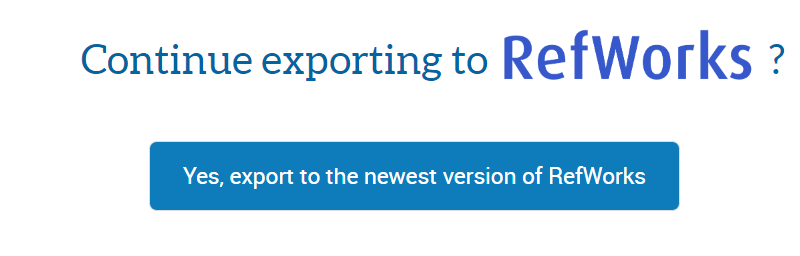 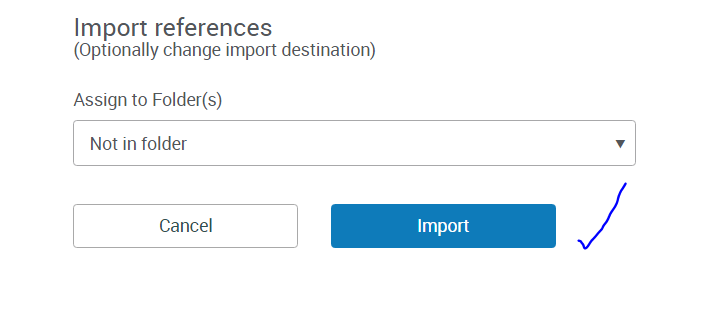 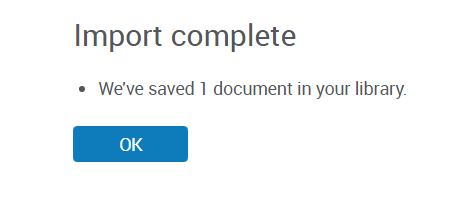 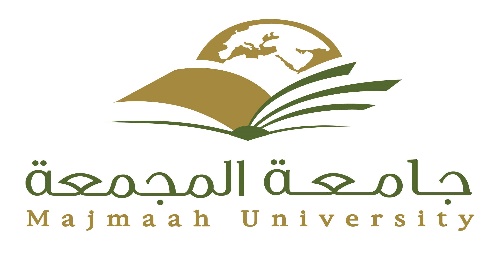 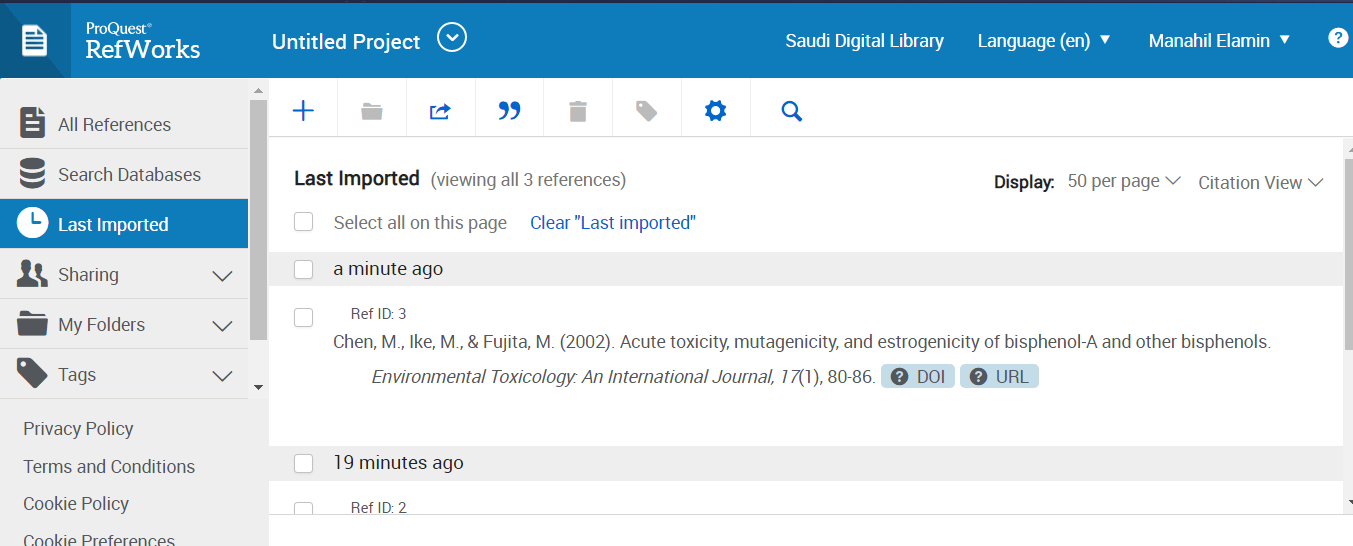 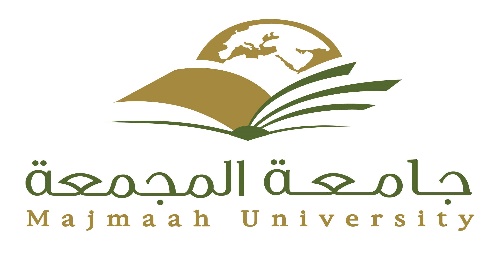 معرفة تصنيف المجلة العلمية
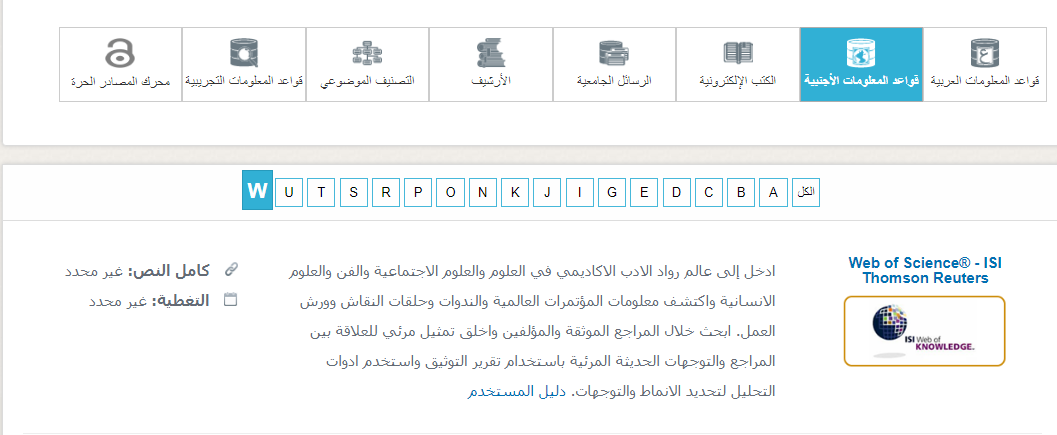 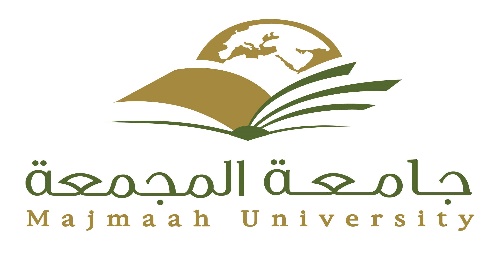 معرفة تصنيف المجلة العلمية
اختيار  web of Science
  كتابة اسم المجلة واختيار   journal Citation Reports
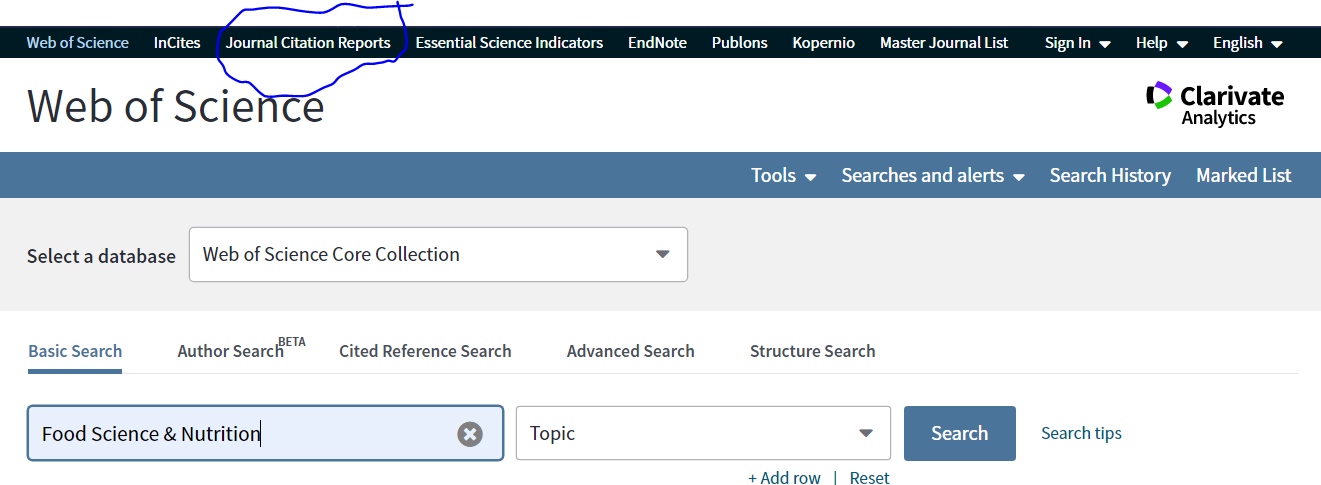 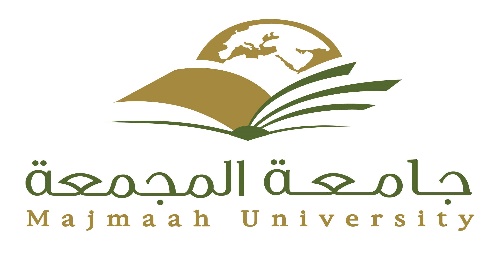 معرفة تصنيف المجلة العلمية
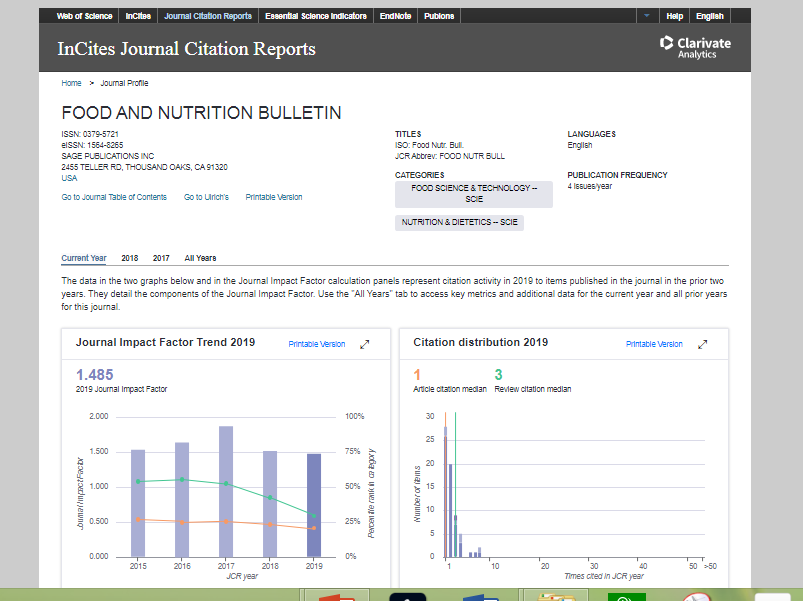 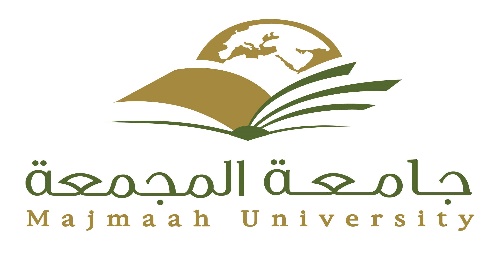 نهاية الورشة 

شكرا لكم